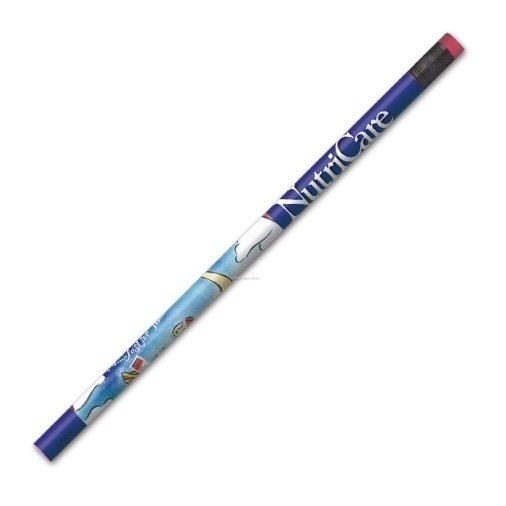 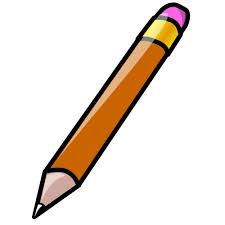 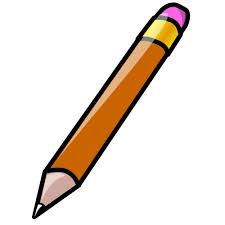 आधी का मतलब -
हमने 1 पेंसिल के 2 हिस्से किये
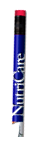 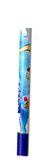 अब अगर इसमें से आधी किसी को दे दूं तो अब कितनी पेंसिल बचेंगी ?
और अब इन दो हिस्सों से अगर 1 हिस्सा किसी को दे दिया जाये तो कितने हिस्से बचेंगे
यहाँ आपको दो पेंसिलें दिखाई दे रही हैं
अगर इसमें से मैं एक पेंसिल किसी को दे दूं तो कितनी पेंसिल बचेंगी ?
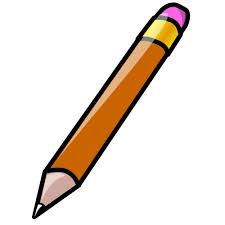 1
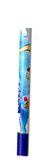 आधी
इसी प्रकार जब हम 1 पेंसिल के 3 टुकड़े करेंगे तो उसका 1 हिस्सा 1/3  कहलायेगा I
2
1
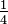 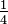 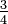 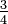 इस प्रकार हम कह सकते हैं कि
भिन्न एक संख्या है जो पूर्ण के किसी भाग को दर्शाती है।
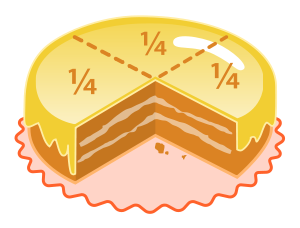 उदाहरण -
एक केक के चार भाग दर्शाए 
गये हैं। उसमें से  एक भाग को
निकाल दिया गया है।इसी को 
दूसरे शब्दों में कहेंगे कि केक का  
¼ भाग काटकर निकाल दिया गया है 
और 3/4 भाग बचा है।
2
भिन्न की समझ
भिन्न की परिभाषा
अंश और हर
प्रश्नावली
संख्या रेखा पर भिन्न
भिन्न के प्रकार
3
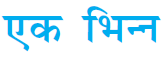 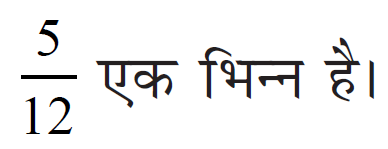 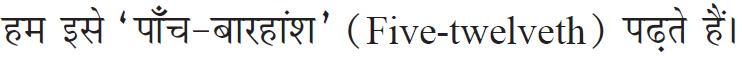 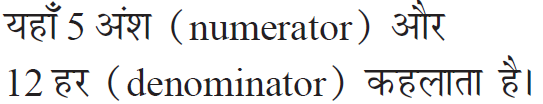 4
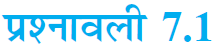 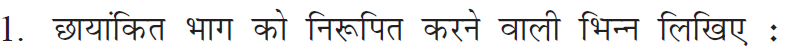 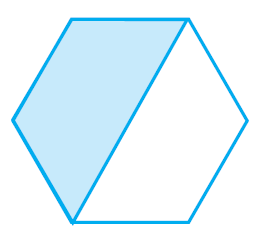 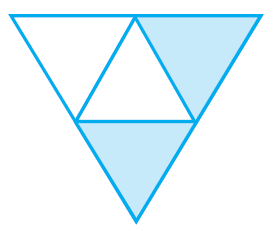 1
2
2
4
5
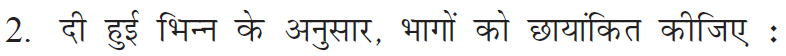 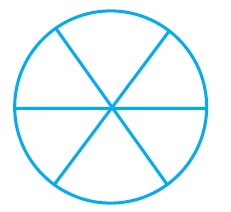 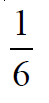 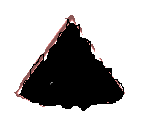 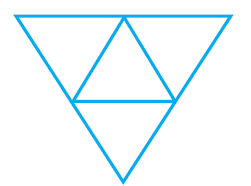 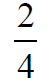 6
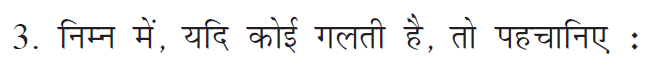 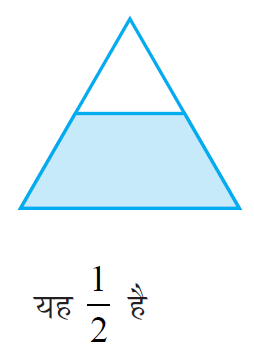 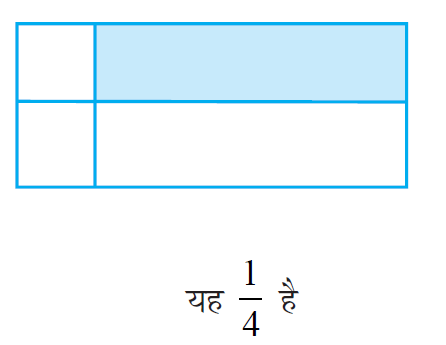 इन चित्रों में सभी भाग समान नहीं हैं I
7
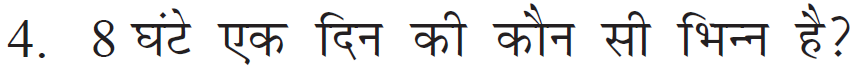 1 दिन में घंटे = 24
इसलिए भिन्न =
=
8
1
24
3
8
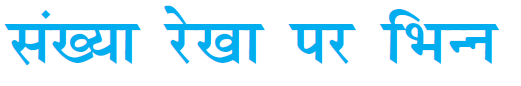 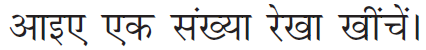 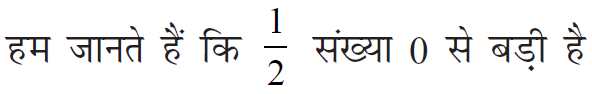 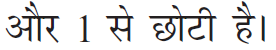 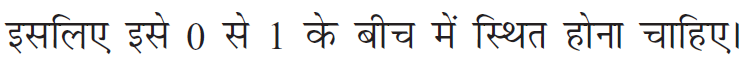 1
2
0
1
9
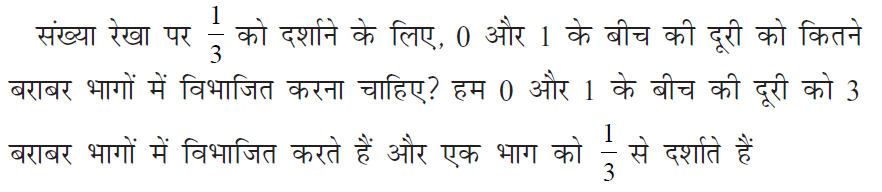 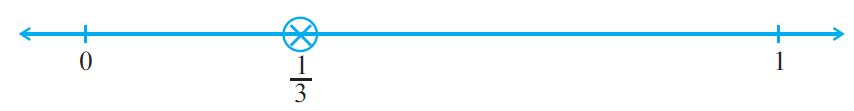 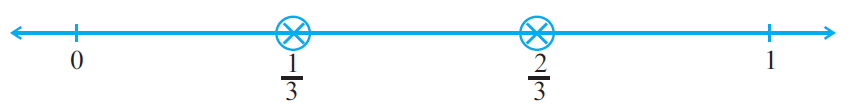 10
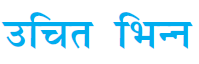 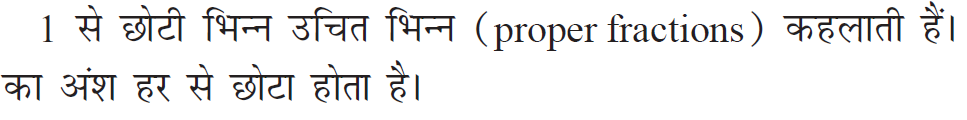 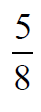 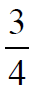 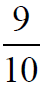 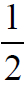 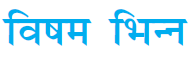 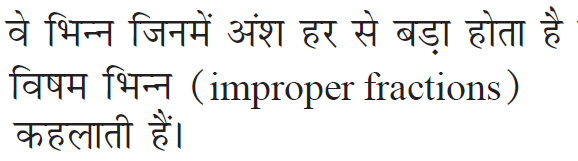 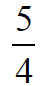 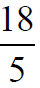 11
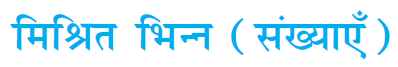 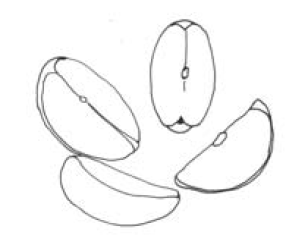 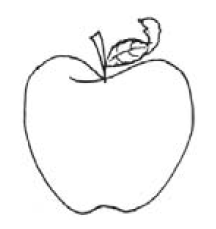 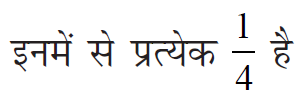 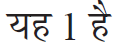 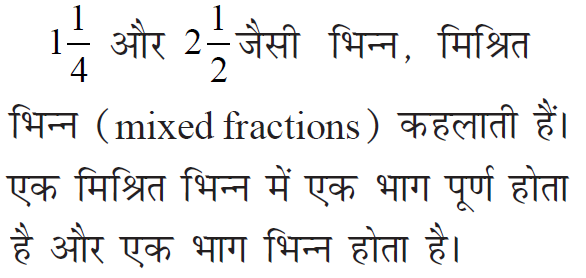 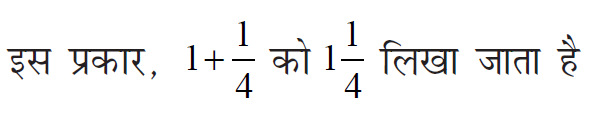 12
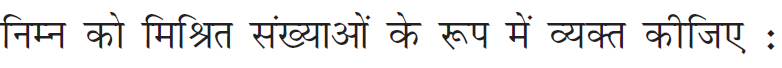 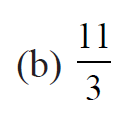 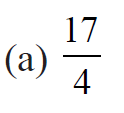 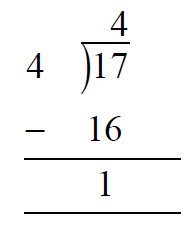 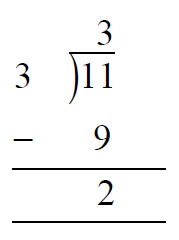 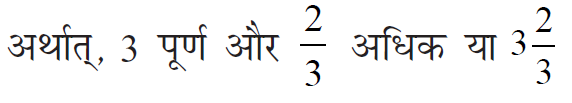 13
Thank you
14